153. Lugar Hay Donde Descansar
Lugar hay donde descansar,
Cerca al corazón de Dios;
Do nada puede molestar,
Cerca al corazón de Dios.

Coro:
Jesús, del cielo enviado
Del corazón de Dios,
¡Oh! Siempre cerca tennos
Al corazón de Dios.
2. Lugar hay de consuelo y luz,
Cerca al corazón de Dios;
Do nos juntamos con Jesús,
Cerca al corazón de Dios.

Coro:
Jesús, del cielo enviado
Del corazón de Dios,
¡Oh! Siempre cerca tennos
Al corazón de Dios.
3. Lugar hay de eternal solaz,
Cerca al corazón de Dios,
Do Cristo otorga gozo y paz,
Cerca al corazón de Dios.

Coro:
Jesús, del cielo enviado
Del corazón de Dios,
¡Oh! Siempre cerca tennos
Al corazón de Dios.
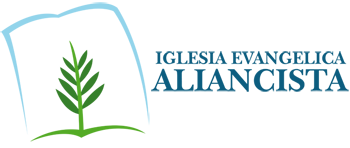